Onemocnění srdce II
Záněty srdce
Kardiomyopatie 
Získané srdeční vady
Vrozené srdeční vady
Onemocnění aorty
Záněty srdce
Akutní perikarditida
bez výpotku – pericarditis sicca
s výpotkem – pericarditis exsudativa (sangvinolentní, serózní, hemoragický, hnisavý)
Etiologie – idiopatická, virová, poinfarktová, při infekci, uremická, nádorová, postperkardiotomický syndrom, hydroperikard, hemoperikard
2
Klinika interní, geriatrie a praktického lékařství Fakultní nemocnice Brno a Lékařské fakulty Masarykovy univerzity
Akutní perikarditida II
Příznaky: 
klidová bolest, bodavá, propagace do krku, mění se s polohou, horší při nádechu, při lehu na zádech, menší vsedě, při rozvoji výpotku bolest menší, pokud je výpotku hodně, bolest z rozpětí perikardu
fyzikální nález
perikardiální třecí šelest – jemný škrabavý, šustivý zvuk vázaný na ozvy, při výpotku tlumené ozvy, příznaky tamponády – pulsus paradoxus, škytavka z podráždění bránice, polykací obtíže z útlaku jícnu
3
Klinika interní, geriatrie a praktického lékařství Fakultní nemocnice Brno a Lékařské fakulty Masarykovy univerzity
Akutní perikarditida III
EKG – difuzně elevace ST – neodpovídá lokalizaci při ICHS
RTG – zvětšení srdečního stínu při výpotku nad 300ml
ECHO – suverénní metoda – echovolný prostor okolo srdce

Léčba: podle etiologie – antiflogistika, antibiotika, kortikoidy

Pericarditis constrictiva – ztluštělý nebo zvápenatělý osrdečník – kamenné srdce
4
Klinika interní, geriatrie a praktického lékařství Fakultní nemocnice Brno a Lékařské fakulty Masarykovy univerzity
RTG hrudníku při perikardiálním výpotku
5
Klinika interní, geriatrie a praktického lékařství Fakultní nemocnice Brno a Lékařské fakulty Masarykovy univerzity
Myokarditida I
zánět srdečního svalu, obvykle pozdě a obtížně diagnostikovaný
myolýza svalových vláken, infiltrace lymfocyty

Etiologie – mikrobiální toxin (difterie, streptokoky, mykoplazmata, tyfus, klostridia, leptospiry), viry, imunologické děje
6
Klinika interní, geriatrie a praktického lékařství Fakultní nemocnice Brno a Lékařské fakulty Masarykovy univerzity
Myokarditida II
Příznaky:
únava, nevýkonnost, dušnost, bušení srdce, nepravidelnost chodu srdce, u dětí nevolnost, zvracení
fyzikální nález
teploty, arytmie, oslabený úder, temné – gumové srdeční ozvy, někdy cval, nižší TK
7
Klinika interní, geriatrie a praktického lékařství Fakultní nemocnice Brno a Lékařské fakulty Masarykovy univerzity
Myokarditida III
RTG – zvětšení srdečního stínu (nemusí být)
EKG – snížení voltáže QRS, někdy a-v-blokáda, změny ST-T
ECHO – snížení EF, edém myokardu, někdy segmentální poruchy kinetiky
myokardiální biopsie

Léčba: 
- klid na lůžku, dále dle etiologie
8
Klinika interní, geriatrie a praktického lékařství Fakultní nemocnice Brno a Lékařské fakulty Masarykovy univerzity
Kardiomyopatie I
nespecifické postižení myokardu snižující výkonnost srdce
degenerace, nekróza, fibróza myokardiálních buněk
Etiologie: infekční, toxické, endokrinní, metabolické, při chronických chorobách
Podle druhu postižení:
dilatační
hypertrofická
restrikční
9
Klinika interní, geriatrie a praktického lékařství Fakultní nemocnice Brno a Lékařské fakulty Masarykovy univerzity
Dilatační kardiomyopatie
poškozena systolická i diastolická funkce komory
komora dilatovaná, možnost trombů v LK
Příznaky: selhávání LK, poruchy rytmu, deviace osy srdeční
RTG – zvětšení srdečního stínu, městnání v malém oběhu
ECHO – dilatace komory, snížení EF
Léčba: klidový režim, diuretika, vazodilatancia, antikoagulace, transplantace srdce - recidivy
10
Klinika interní, geriatrie a praktického lékařství Fakultní nemocnice Brno a Lékařské fakulty Masarykovy univerzity
RTG hrudníku při dilatační kardiomyopatii
11
Klinika interní, geriatrie a praktického lékařství Fakultní nemocnice Brno a Lékařské fakulty Masarykovy univerzity
Kardiomyopatie
12
Klinika interní, geriatrie a praktického lékařství Fakultní nemocnice Brno a Lékařské fakulty Masarykovy univerzity
Hypertrofická kardiomyopatie
hypertrofie zejména mezikomorové přepážky, uzavírá výtokový trakt LK
Příznaky: synkopy při námaze, chová se jako stenóza aortálního ústí
Diagnóza: echokardiograficky
Léčba: Ca blokátory, betablokátory, vyloučen digoxin
13
Klinika interní, geriatrie a praktického lékařství Fakultní nemocnice Brno a Lékařské fakulty Masarykovy univerzity
Restriktivní kardiomyopatie
infiltrace myokardu a subendokardu vazivem, omezení roztažnosti komor v diastole, poruchy převodního systému
Příznaky: pokles výkonnosti, zadýchávání, příznaky levostranného selhání
Diagnostika: velmi obtížná, echo - nález je chudý 
Léčba: neznámá, transplantace srdce
14
Klinika interní, geriatrie a praktického lékařství Fakultní nemocnice Brno a Lékařské fakulty Masarykovy univerzity
Endokarditida I
zánět srdeční nitroblány - bakteriální, abakteriální
akutní endokarditida
prudká sepse, nejčastěji zlatý stafylokok a hemolytický streptokok
Etiologie: invazivní zákroky – trhání zubu, tonzilektomie, tonzilitida – tvoří se vegetace na endokardu chlopní složené z fibrinu, leukocytů, destruují chlopně, ulamují se do krevního proudu – septické emboly
15
Klinika interní, geriatrie a praktického lékařství Fakultní nemocnice Brno a Lékařské fakulty Masarykovy univerzity
Endokarditida
16
Klinika interní, geriatrie a praktického lékařství Fakultní nemocnice Brno a Lékařské fakulty Masarykovy univerzity
Endokarditida II
Příznaky: 
– horečky septického charakteru, petechie, septické emboly na kůži, kůže barvy bílé kávy, akutně vzniklý šelest (chlopňová vada), třískové hematomy na nehtech
Diagnostika: poruchy koagulace, pozitivní hemokultury, echokardiografie
Léčba: antibiotika ve velké dávce i. v. 6 týdnů, dále profylaxe před invazivními výkony
17
Klinika interní, geriatrie a praktického lékařství Fakultní nemocnice Brno a Lékařské fakulty Masarykovy univerzity
Endokarditis lenta I
původce – streptokok viridující, nepyogenní
snadněji vzniká na změněných chlopních, vegetace i větší, ale bez nekróz, úlomky vegetací „blandní infarkty“ – Lohleinova nefritida, Oslerovy uzlíky, ale ne abscesy

Příznaky: prakticky bez symptomů – únavnost, slabost, bledost – kůže barvy bílé kávy, bolesti v kloubech, nový šelest – nová srdeční vada, splenomegalie
18
Klinika interní, geriatrie a praktického lékařství Fakultní nemocnice Brno a Lékařské fakulty Masarykovy univerzity
Endokarditis lenta II
Laboratorně – hematurie, zvýšená sedimentace, leukocytóza, pozitivní hemokultury zřídka, nutno odebírat stěry z podezřelých míst

!! hemokultury je nutno odebírat při vzestupu teploty!!

Léčba: antibiotika i. v., dlouhodobě, profylaxe při zákrocích
19
Klinika interní, geriatrie a praktického lékařství Fakultní nemocnice Brno a Lékařské fakulty Masarykovy univerzity
Získané srdeční vady I
mitrální stenóza – nejčastější porevmatická
Příznaky: poslechový nález (opening snap, diastolický šelest) fibrilace síní, hemoptýza, vznik plicní hypertenze, embolizace při fi síní do velkého oběhu, kašel při námaze, plicní edém, facies mitralis
Diagnostika: zvětšení LS na RTG, plicní hyperémie, echokardiografie
Léčba: komisurotomie, náhrada chlopně
20
Klinika interní, geriatrie a praktického lékařství Fakultní nemocnice Brno a Lékařské fakulty Masarykovy univerzity
Mitrální stenóza - RTG
21
Klinika interní, geriatrie a praktického lékařství Fakultní nemocnice Brno a Lékařské fakulty Masarykovy univerzity
Získané srdeční vady II
Mitrální insuficience
nejčastěji je příčinou dilatace srdce, prolaps mitrální chlopně, ruptura šlašinek při IM, perforace chlopně při endokarditidě
diagnostika – RTG zvětšení LS i LK, echokardiograficky také
prolaps mitrální chlopně – u astenických osob, neohrožuje, doprovázen ES, lidé vnímají citlivě
22
Klinika interní, geriatrie a praktického lékařství Fakultní nemocnice Brno a Lékařské fakulty Masarykovy univerzity
Získané srdeční vady III
Aortální stenóza
omezení výtoku z LK, přetížení LK, za stenózou menší tlak, snížené plnění koronárních arterií
při námaze kolapsové stavy
TK – malý rozdíl mezi TKs a TKd
RTG – zvětšení LK
EKG – přetížení a hypertrofie LK
léčba – chirurgicky – náhrada chlopně s bypassem, indikace podle gradientu
23
Klinika interní, geriatrie a praktického lékařství Fakultní nemocnice Brno a Lékařské fakulty Masarykovy univerzity
Senilní aortální stenóza
24
Klinika interní, geriatrie a praktického lékařství Fakultní nemocnice Brno a Lékařské fakulty Masarykovy univerzity
EKG při aortální stenóze
25
Klinika interní, geriatrie a praktického lékařství Fakultní nemocnice Brno a Lékařské fakulty Masarykovy univerzity
Získané srdeční vady IV
Aortální insuficience
návrat části tepového objemu do komory, velký vypuzovaný objem
příznaky – Mussetův příznak – kývání hlavou současně s pulsem, Marfanův syndrom – pavoukovité prsty, diastolický foukavý šelest, velký rozdíl mezi TK s a TKd, Corriganův puls – magnus, celer, altus
diagnostika – zvětšená LK, zvětšená pulsující aorta
léčba – náhrada aortální chlopně
26
Klinika interní, geriatrie a praktického lékařství Fakultní nemocnice Brno a Lékařské fakulty Masarykovy univerzity
Aortální insuficience
27
Klinika interní, geriatrie a praktického lékařství Fakultní nemocnice Brno a Lékařské fakulty Masarykovy univerzity
Koarktace aorty
zúžení až za odstupem a. subclavia sin.
hypertenze horní poloviny těla, hypotenze dolní poloviny
hypertenze vzniká pravděpodobně v ledvinách při nižším prokrvení renin - angiotensin - aldosteronovým systémem
postupně rozvoj hypertrofie LK
28
Klinika interní, geriatrie a praktického lékařství Fakultní nemocnice Brno a Lékařské fakulty Masarykovy univerzity
Onemocnění aorty
Aneuryzma hrudní aorty
útlak mediastina a procházejících struktur, i eroze skeletu – příčina bolestí

Syndrom aortálního oblouku

Takayasuova bezpulsová choroba 
vaskulitida postihující intimu velkých cév, uzavírá odstupy větví

Aneuryzma břišní aorty
většinou hmatné při palpaci břicha, eroze těl obratlů, kalcifikace na RTG, nad 5,5 cm hrozí ruptura
29
Klinika interní, geriatrie a praktického lékařství Fakultní nemocnice Brno a Lékařské fakulty Masarykovy univerzity
Aneuryzma hrudní aorty
30
Klinika interní, geriatrie a praktického lékařství Fakultní nemocnice Brno a Lékařské fakulty Masarykovy univerzity
Ruptura aortálního aneurysmatu
31
Klinika interní, geriatrie a praktického lékařství Fakultní nemocnice Brno a Lékařské fakulty Masarykovy univerzity
Dissekující aneuryzma aorty
porušení intimy, průnik krve do stěny, DIC 
bolesti až IM charakteru, ale EKG normální
příznaky dle umístění – synkopa, renální selhání
řešení – chirurgické dle naléhavosti
32
Klinika interní, geriatrie a praktického lékařství Fakultní nemocnice Brno a Lékařské fakulty Masarykovy univerzity
Angiologie
Podobor vnitřního lékařství specializující se na prevenci, diagnostiku  a terapii onemocnění cév – žíly, tepny, lymfatické cévy
Obecná stavba cévní stěny
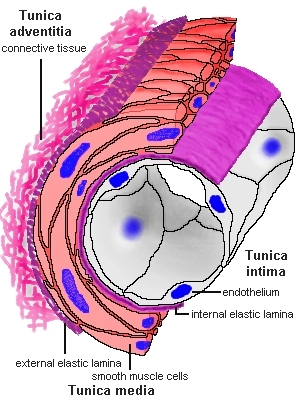 Intima – vnitřní nesmáčivá výstelka kryta endotelem
Media – střední vrstva tvořena:
 elastickým vazivem – větší tepny
 hladkou svalovinou – menší tepny
Adventicie – vnější vazivová vrstva
34
Klinika interní, geriatrie a praktického lékařství Fakultní nemocnice Brno a Lékařské fakulty Masarykovy univerzity
Vyšetřovací metody
Anamnéza:
- rodinná i osobní anamnéza zaměřena na onemocnění spojené s aterosklerózou, TEN, 
- anamnéza kouření
- u tepenného uzávěru důležité klaudikace, klaudikační interval
- u žilního uzávěru anamnéza imobilizace – operační výkon, cestování
35
Klinika interní, geriatrie a praktického lékařství Fakultní nemocnice Brno a Lékařské fakulty Masarykovy univerzity
Vyšetřovací metody
Fyzikální vyšetření:
 Vyšetření tepen – kvalita kůže, atrofie, vymizení podkožního tuku, ztráta ochlupení, nehty nerostou, deformují se, kůže je suchá, změna barvy až mramoráž, změna teploty - hmatání pulzací tepen, slyšitelný šelest nad zúžením
 Vyšetření žil – otok- asymetrický u HŽT, zabarvení – phlegmasia alba et coerulea dolens
 - Bolest spontánní i palpační
 - Homansovo a plantární znamení
36
Klinika interní, geriatrie a praktického lékařství Fakultní nemocnice Brno a Lékařské fakulty Masarykovy univerzity
Phlegmasia coerulea dolens a  mramoráž DKK
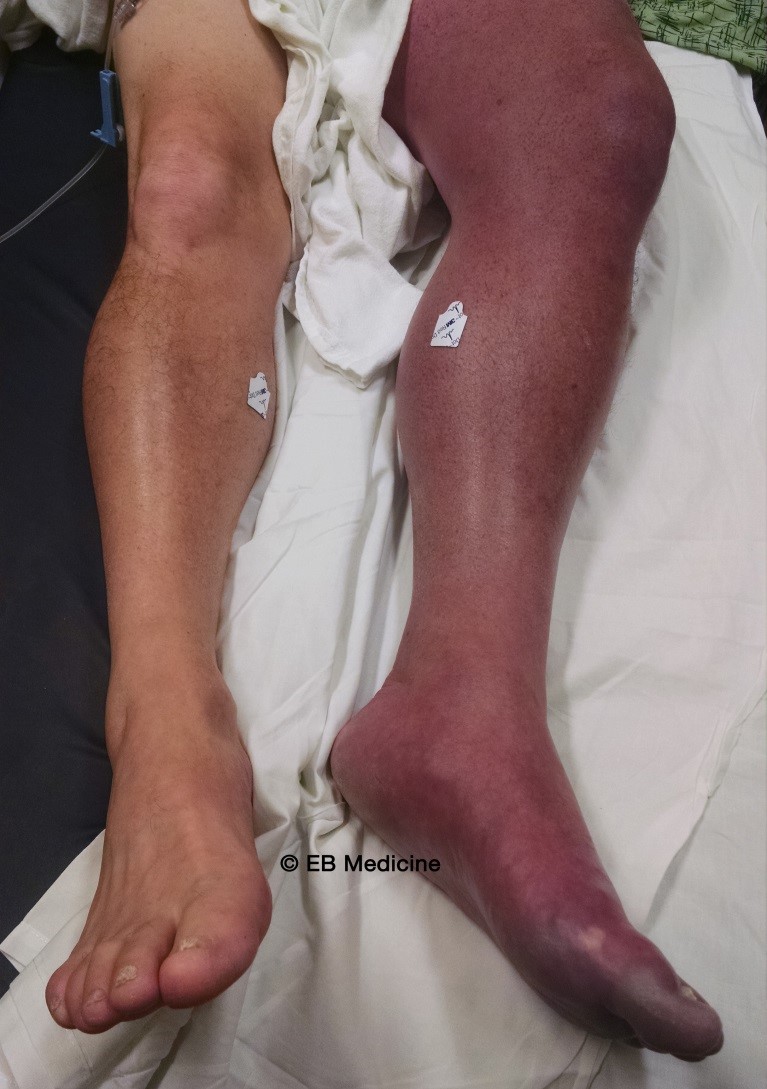 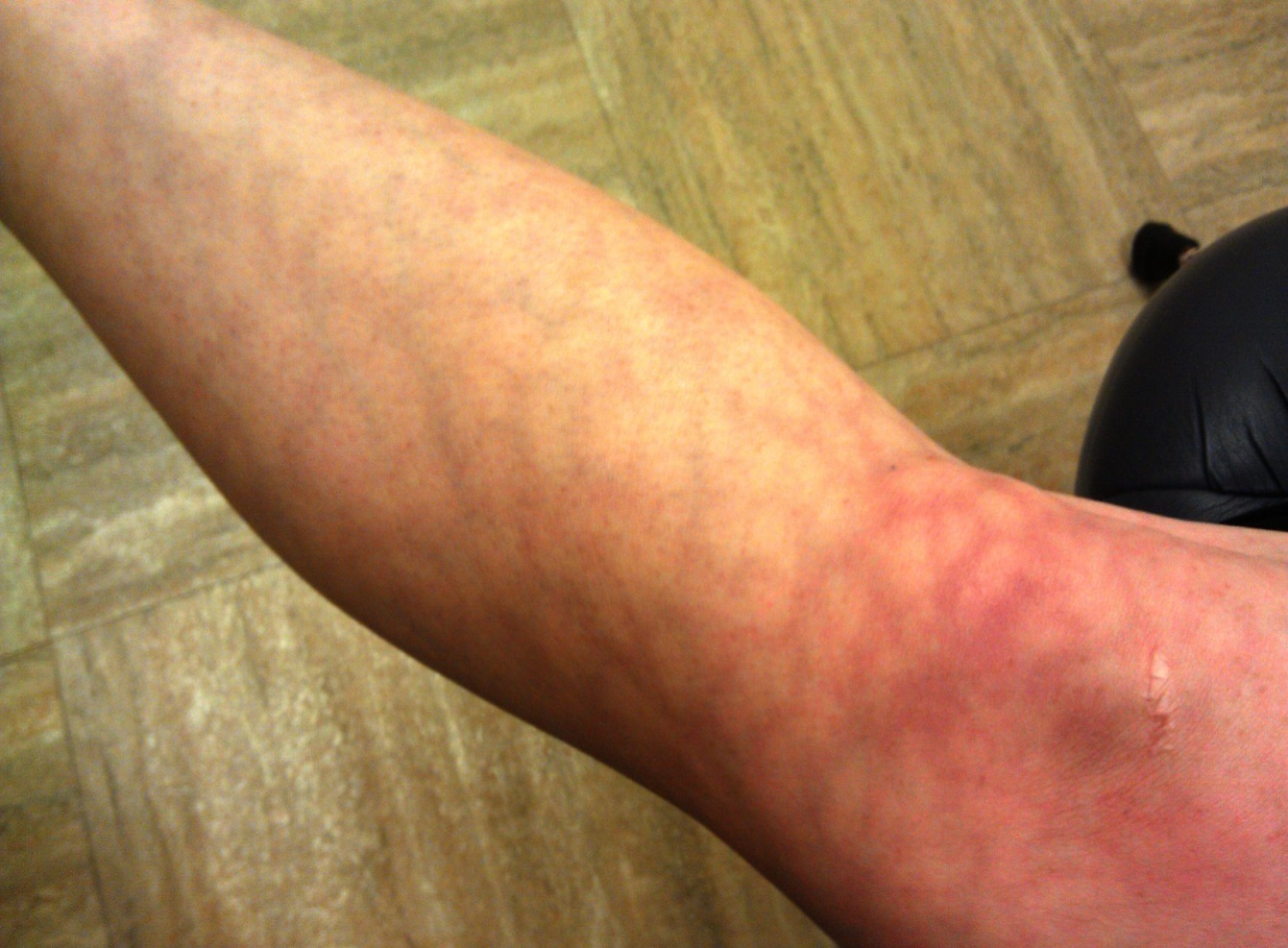 37
Klinika interní, geriatrie a praktického lékařství Fakultní nemocnice Brno a Lékařské fakulty Masarykovy univerzity
Vyšetřovací metody
Laboratorní vyšetření:
KO, koagulace vč. DD, trombofilní stavy, biochemie vč. lipidogramu, KM a glykémie
Přístrojové vyšetření:
UZ doppler – zlatý standard

Dále CT nebo MR angiografie, DSA, flebografie, scintigrafie, Biopsie cévní stěny

Zátěžové vyšetření na běhátku, Ratschowův test
38
Klinika interní, geriatrie a praktického lékařství Fakultní nemocnice Brno a Lékařské fakulty Masarykovy univerzity
Ischemická choroba dolních končetin
Tkáně DKK trpí nedostatkem živin a kyslíku v důsledku špatného prokrvení
Etiologie: nejčastěji AS
 Další příčina: koarktace aorty, vaskulitidy, periferní embolizace, útlak okolí, iatrogenní   poškození, Bürgerova nemoc – u mladých kuřáků
Rozsah poškození: u diabetiků spíše bércové tepny, u kuřáků  a pac. s hyperlipidémií pánevní a stehenní řečiště
 Lerishův syndrom: izolované postižení bifurkace aorty a prox. úsek ilických tepen
39
Klinika interní, geriatrie a praktického lékařství Fakultní nemocnice Brno a Lékařské fakulty Masarykovy univerzity
ICHDKK – Fontainova klasifikace
Stadium I - asymptomatické
Stadium IIa – klaudikace > 200m
Stadium IIb – klaudikace < 200m
Stadium III – klidové bolesti
Stadium IV – trofické defekty
40
Klinika interní, geriatrie a praktického lékařství Fakultní nemocnice Brno a Lékařské fakulty Masarykovy univerzity
ICHDKK – diff. dg.
Venózní uzávěr: bolest spíše tlaková, u ICHDKK křečovitá, úleva od boleti při elevaci, u ICHDKK spíše zhoršení
Spinální etiologie: slabost, mravenčení, bolesti zad, specifické dermatomy
Artropatie: bolesti v oblasti kloubů, typicky noční bolest
41
Klinika interní, geriatrie a praktického lékařství Fakultní nemocnice Brno a Lékařské fakulty Masarykovy univerzity
ICHDKK
Komplikace: obtížné hojení ran, defekty, gangréna, akutní tepenný uzávěr, 
Terapie: nutná kompenzace hypertenze, hyperlipidémie a diabetu
 - Antiagregace – ASA / clopidogrel
 - Antikoagulace – pouze pokud embolizační geneze nebo u dilatační formy s intraluminálním trombem
 - léčba klaudikací – cilostazol, naftidofuryl, pentoxyfilin
 - PTA, chirurgická terapie – bypass, trombarterectomie, amputace – poslední možnost
42
Klinika interní, geriatrie a praktického lékařství Fakultní nemocnice Brno a Lékařské fakulty Masarykovy univerzity
Akutní končetinová ischemie
Náhle vzniklá porucha prokrvení končetiny.

Etiologie: nejčastěji embolie – Fisi, IM, endokarditída, aneurysma LK, paradoxní embolizace při FOA
    - trombóza, ruptura AS plátu, disekce aorty, poranění tepny – např. po punkci

Klinický obraz: chlad, bledost až mramoráž končetiny, krutá bolest, snížená hybnost, chybění pulzací
43
Klinika interní, geriatrie a praktického lékařství Fakultní nemocnice Brno a Lékařské fakulty Masarykovy univerzity
Akutní končetinová ischemie
Diagnostika: klinický obraz, UZ doppler, CT angiografie

Diff. dg: phlegmasia coerulea dolens – také chybí pulzace

Komplikace: šok, ischemická nekróza, uvolnění myoglobinu > akutní renální selhání, kompartment syndrom
44
Klinika interní, geriatrie a praktického lékařství Fakultní nemocnice Brno a Lékařské fakulty Masarykovy univerzity
Akutní končetinová ischemie
Terapie:
nejprve aplikace heparinu – zabrání narůstání trombu, analgetika
přednostně chirurgická - embolektomie Fogartyho katetrem, bypass, lokální intraarteriální trombolýza, aspirační trombektomie
45
Klinika interní, geriatrie a praktického lékařství Fakultní nemocnice Brno a Lékařské fakulty Masarykovy univerzity
Embolektomie Fogartyho katetrem
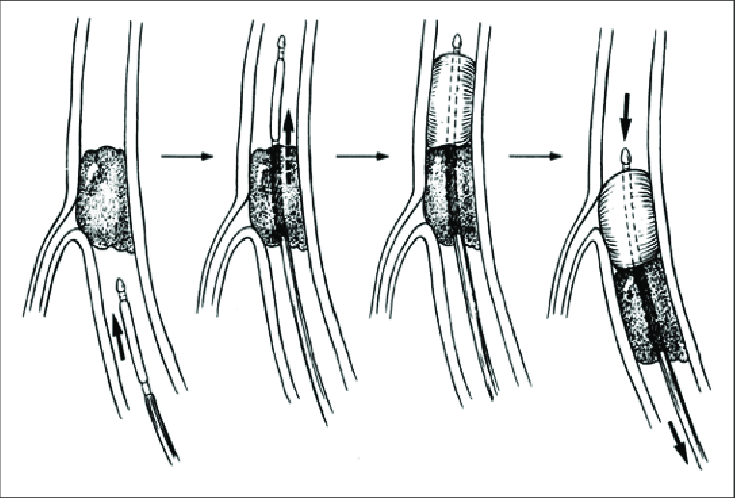 46
Klinika interní, geriatrie a praktického lékařství Fakultní nemocnice Brno a Lékařské fakulty Masarykovy univerzity
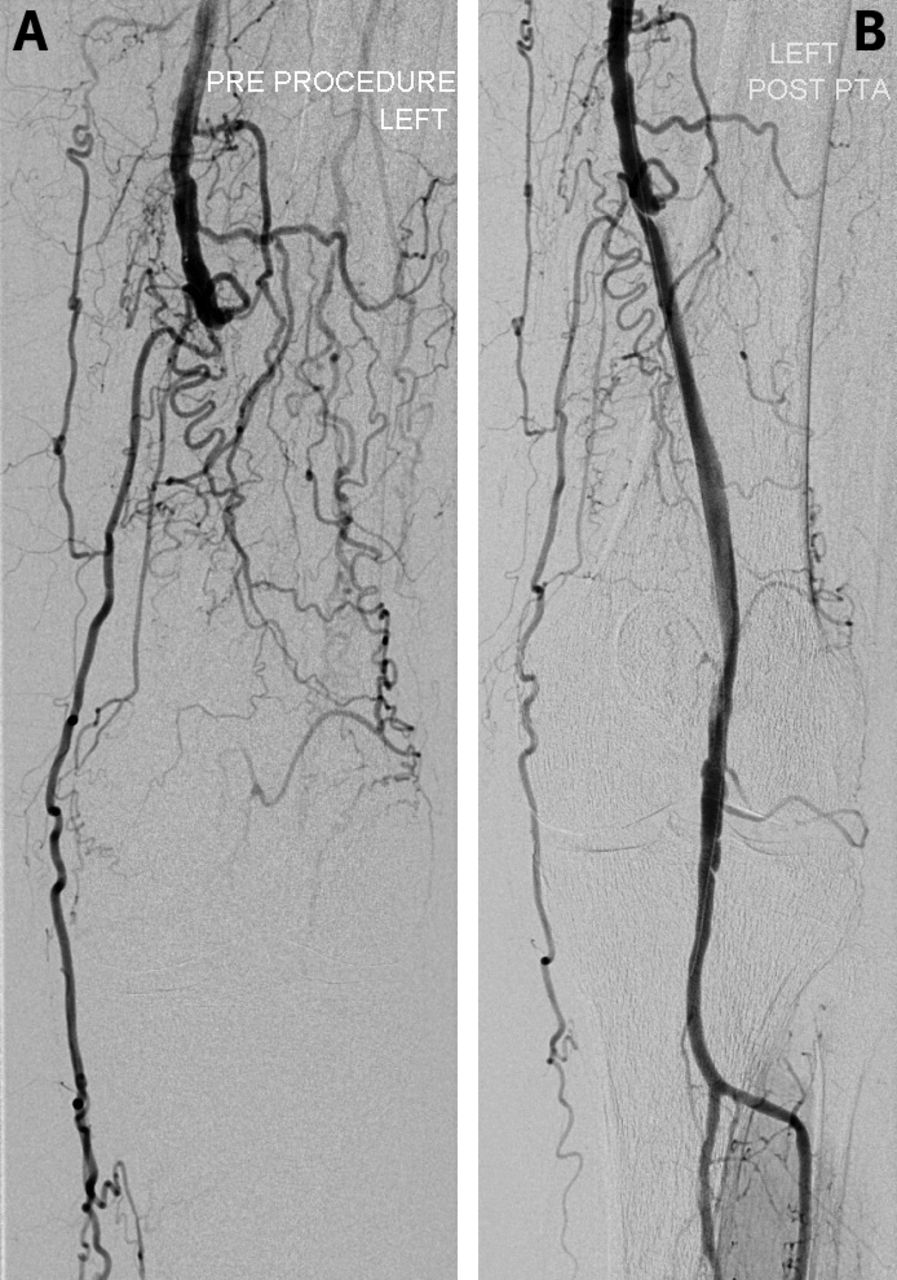 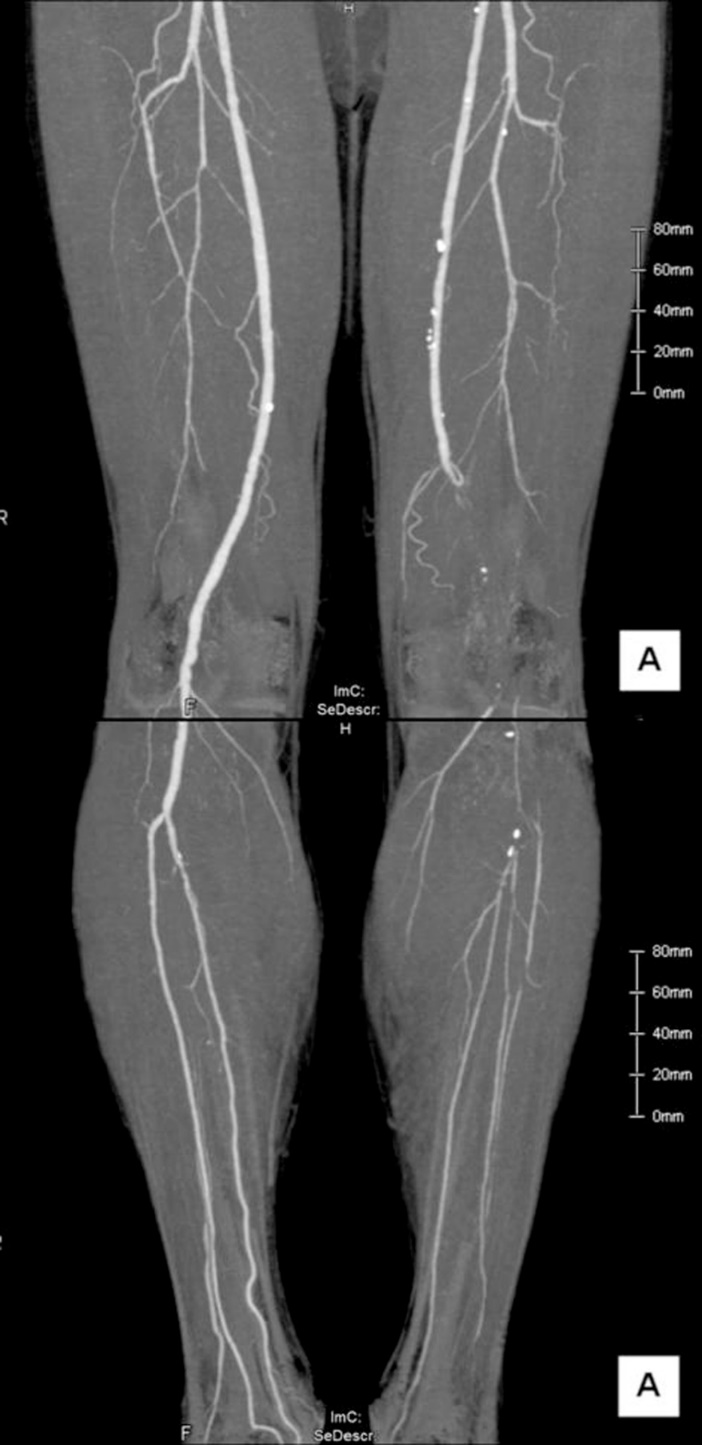 47
Klinika interní, geriatrie a praktického lékařství Fakultní nemocnice Brno a Lékařské fakulty Masarykovy univerzity
Disekce aorty
Definice: podélné rozštěpení její stěny, vytvoření falešného a pravého lumen
Etiologie: Aneurysma, zánětlivá onemocnění aorty, systémová onemocnění pojiva, iatrogenní, traumatická, 
Klasifikace: Standfordská klasifikace – nejpoužívanější – typ A – pokud postižena ascendentní aorta, typ B – pokud postižena není, dále Debakey systém
48
Klinika interní, geriatrie a praktického lékařství Fakultní nemocnice Brno a Lékařské fakulty Masarykovy univerzity
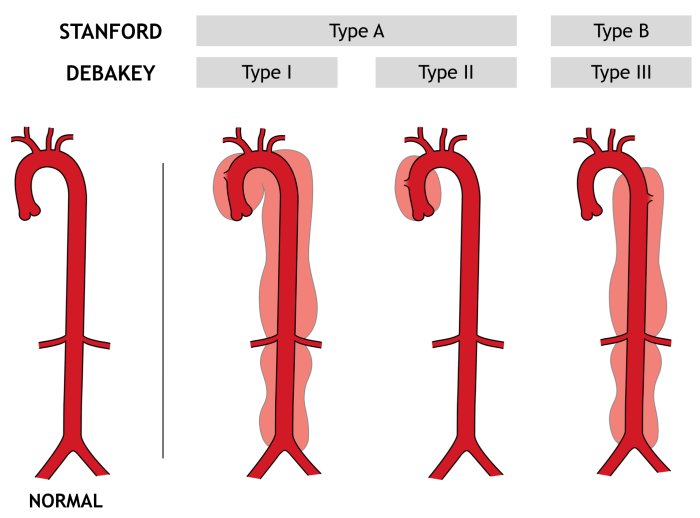 49
Klinika interní, geriatrie a praktického lékařství Fakultní nemocnice Brno a Lékařské fakulty Masarykovy univerzity
Disekce aorty
Klinický obraz: náhle vzniklá ostrá palčivá bolest vystřelující do zad, CMP, IM, synkopa, jiné orgánové ischemie
Diagnostika: typická bolest, deficit pulzací na periferii, výrazný stranový rozdíl na končetinách
 - na RTG může být rozšíření mediastina, na EKG změny při postižení koronárních tepen
 - laboratorně – elev. DD, laboratorní projevy ischémie – elev. laktátu, kreatininu, JT, TnT
 - zobrazovací metody – CTAG, ECHO srdce
50
Klinika interní, geriatrie a praktického lékařství Fakultní nemocnice Brno a Lékařské fakulty Masarykovy univerzity
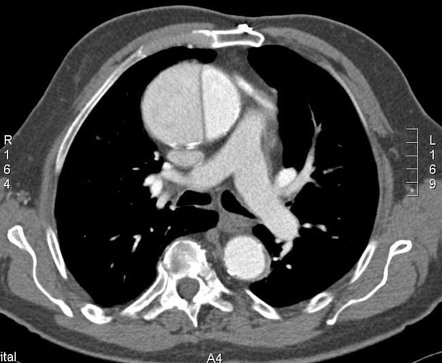 51
Klinika interní, geriatrie a praktického lékařství Fakultní nemocnice Brno a Lékařské fakulty Masarykovy univerzity
Disekce aorty
Terapie: 
– u disekce typu A urgentní kardiochirurgický výkon
 – disekce typu B – stabilizace pacienta – STK udržovat 
mezi 100 – 120 mmHg, poté zavedení stentgraftu, náhrada protézou
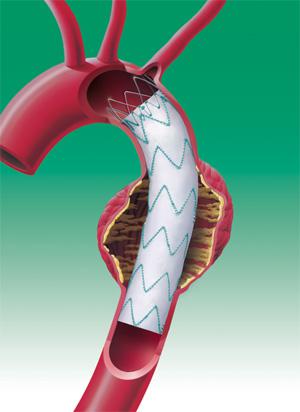 52
Klinika interní, geriatrie a praktického lékařství Fakultní nemocnice Brno a Lékařské fakulty Masarykovy univerzity
Aneurysmata
lokalizované rozšíření stěny ve všech jejich vrstvách.
Etiologie: úrazy, sklerotické změny, vrozená méněcennost stěny tepny, v minulosti Lues
Predilekční místa: aortální oblouk, abdominální aorta, mozkové tepny, podkolenní tepna
Klin. obraz: většinou náhodný nález, útlak okolních tkání, při mozkových aneurysmat neurolog. symptomatologie
53
Klinika interní, geriatrie a praktického lékařství Fakultní nemocnice Brno a Lékařské fakulty Masarykovy univerzity
Aneurysmata
Diagnostika: UZ doppler, CTAG, při velkých rozměrech a astenickém habitu můžou být hmatné
Komplikace: ruptura, embolizace, trombotický uzávěr
Léčba: sledování, kompenzace hypertenze, dle velkosti a symptomů příp. operační výkon - endovaskulární - zavedení stengraftu, příp. - implantace protézy, u mozkových aneurysmat coiling, clipping
54
Klinika interní, geriatrie a praktického lékařství Fakultní nemocnice Brno a Lékařské fakulty Masarykovy univerzity
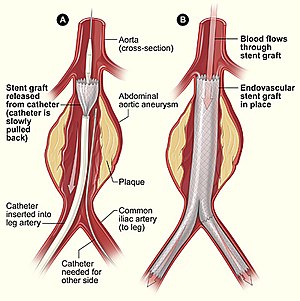 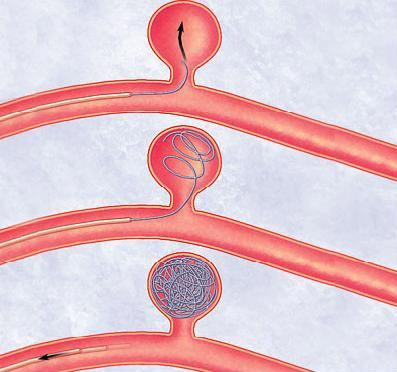 55
Klinika interní, geriatrie a praktického lékařství Fakultní nemocnice Brno a Lékařské fakulty Masarykovy univerzity
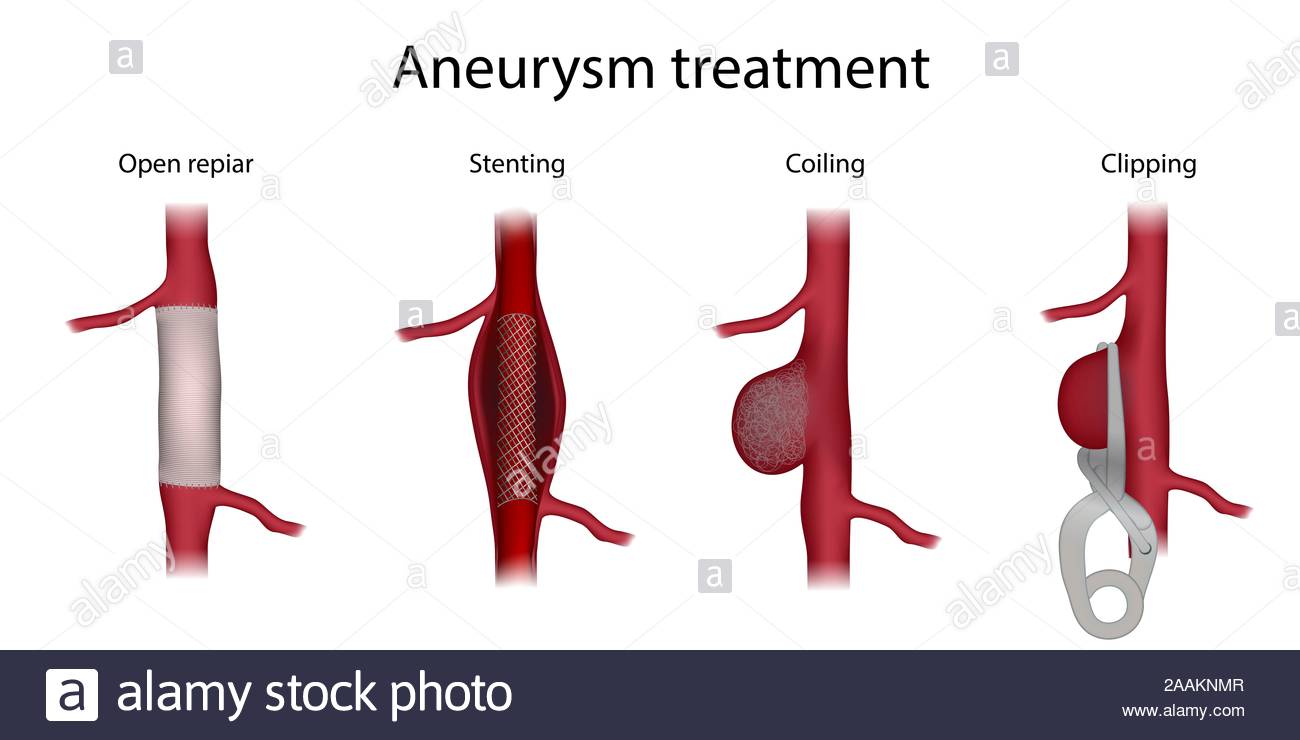 56
Klinika interní, geriatrie a praktického lékařství Fakultní nemocnice Brno a Lékařské fakulty Masarykovy univerzity
Onemocnění žil - varixy
Vakovité nebo válcovité rozšíření žilního kmene – povrchového nebo hlubokého.
Etiologie: multifaktoriální – vrozená nedostatečnost vaziva, hormonální působení, dlouhé stání, těhotenství, obezita
Příznaky: viditelné a hmatné povrchové varixy, pocit přeplnění DKK a perimal. otoky zejména večer
57
Klinika interní, geriatrie a praktického lékařství Fakultní nemocnice Brno a Lékařské fakulty Masarykovy univerzity
Klasifikace varixů DKK
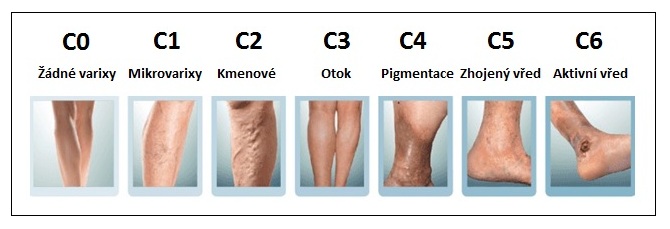 58
Klinika interní, geriatrie a praktického lékařství Fakultní nemocnice Brno a Lékařské fakulty Masarykovy univerzity
Varixy
Diagnostika: klinický obraz, UZ doppler – zejména před operačním odstraněním, kde nutno vyšetřit průchodnost hlubokého systému

Komplikace: flebitídy, žilní insuf.

Terapie: elastické punčochy, více pohybu, venotonika, odstranění chirurgicky, sklerotizace
59
Klinika interní, geriatrie a praktického lékařství Fakultní nemocnice Brno a Lékařské fakulty Masarykovy univerzity
Povrchová flebitida
Zánětlivé postižení varikózního uzlu nebo vény s trombotickým uzávěrem.
Etiologie: mechanický útlak, na HKK často po venepunkcích, Bürgerova nemoc , malignita
Klinický obraz: známky zánětu v oblasti postižené vény, zatvrdnutí – známka trombózy 
Diagnostika: klinický obraz, příp. UZ doppler
Terapie: hirudoid a antiflogistika lokálně, bandáže, při větším rozsahu nebo blízkosti saféno-femorální punkce, tj. při riziku přechodu do hlubokého systému antikoagulace, ATB při celkových známkách zánětu
60
Klinika interní, geriatrie a praktického lékařství Fakultní nemocnice Brno a Lékařské fakulty Masarykovy univerzity
Hluboká flebotrombóza
Intravaskulární trombóza v hlubokých žílách zejména DKK.
Etiologie: Wirchovovo trias
Predisponující faktory: operace, úrazy, imobilita, dlouhé sezení – cestování, sepse, obezita, malignity, trombofilní stavy
Příznaky: otok, zteplání, palpační bolestivost v průběhu žil, může být i klidová, zvýraznění povrchové systému, pozit. homans a plantární znamení
61
Klinika interní, geriatrie a praktického lékařství Fakultní nemocnice Brno a Lékařské fakulty Masarykovy univerzity
Hluboká flebotrombóza
Diagnostika: klinický obraz, UZ doppler, scintigrafie, elev. DD
Diff. dg.: postrombotický syndrom, lymfedém, LIS, tepenný uzávěr – phlegmasia coerulea dolens – také chybí pulzace
Komplikace: PE, postrombotický syndrom
Terapie: bandáž, klidový režim
 - antikoagulace – LMWH, warfarin, NOAC
 - trombolýza, vč. lokální trombolýzy – větší rozsah phlegmasia ceorulea dolens
62
Klinika interní, geriatrie a praktického lékařství Fakultní nemocnice Brno a Lékařské fakulty Masarykovy univerzity
Chronická žilní insuficience
Definice: stáza krve v DKK se zvýšením žilního tlaku a se sekundárními změnami žil a kůže
Etiologie: porucha funkce žilních chlopní s následnou poruchou mikrocirkulace
Příznaky: přechodné perimaleolární otoky, varixy, v pozdějších fázích i trvalé otoky s uvolněním hemosiderinu do kůže, vznik bércové ulcerace
Diagnostika: klinický obraz, UZ doppler
Terapie: kompresní léčba, venotonika
63
Klinika interní, geriatrie a praktického lékařství Fakultní nemocnice Brno a Lékařské fakulty Masarykovy univerzity
Lymfedém
Stáza v lymfatickém oběhu způsobující stázu lymfy v podkoží.
Etiologie: častěji sekundární – porucha průchodnosti při tumorózním procesu, po operaci, zánětu, ozáření
Klinický obraz: postupně se zhoršující otok končetiny  indurací podkoží
Diagnostika: klinický obraz, lymfografie - lymfoscintigrafie
Komplikace: Erysipel, defekty, vzácně i maligní transformace - lymfangiosarkom
Terapie: lymfatická drenáž, kompresivní terapie, odstranění vyvolávající příčiny
64
Klinika interní, geriatrie a praktického lékařství Fakultní nemocnice Brno a Lékařské fakulty Masarykovy univerzity
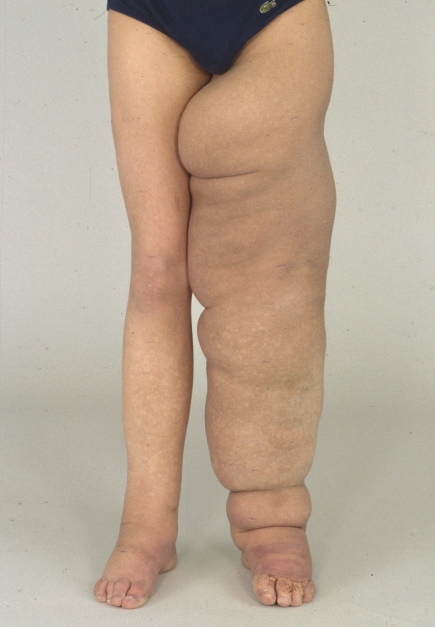 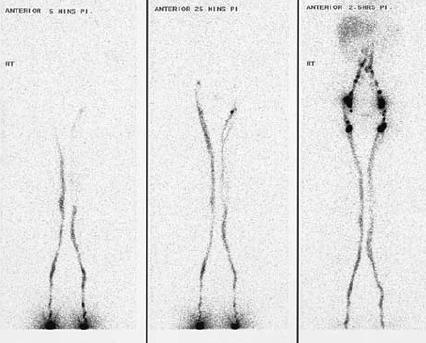 Lymfedém LDK	              				 Lymfoscintigrafie DKK
65
Klinika interní, geriatrie a praktického lékařství Fakultní nemocnice Brno a Lékařské fakulty Masarykovy univerzity
Děkuji za pozornost
66
Klinika interní, geriatrie a praktického lékařství Fakultní nemocnice Brno a Lékařské fakulty Masarykovy univerzity